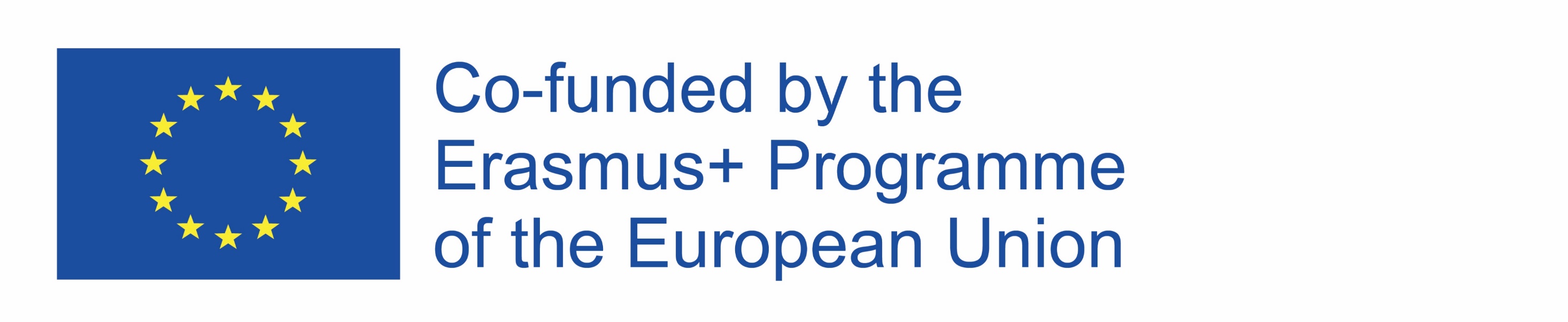 SPOTKANIE Z UŁAMKAMIWEB QUEST PRZEZNACZONY DLA KLAS GIMNAZJALNYCH JAKO POMOC W NAUCE MATEMATYKI ( utrwalaniu działań na ułamkach zwykłych)AUTOR: SABINA FOLWARSKA
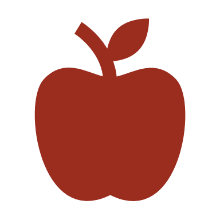 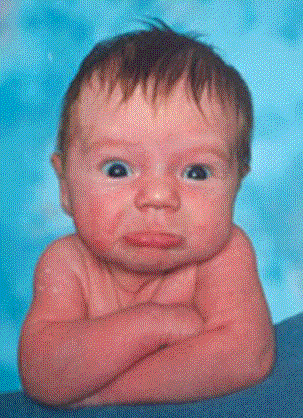 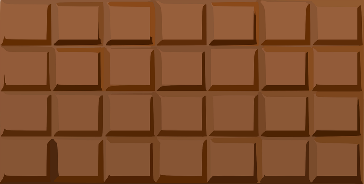 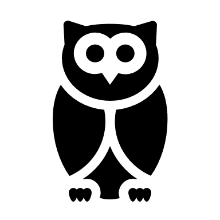 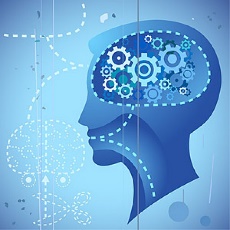 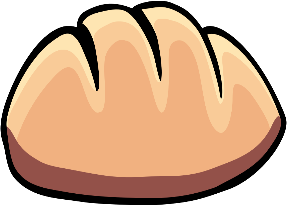 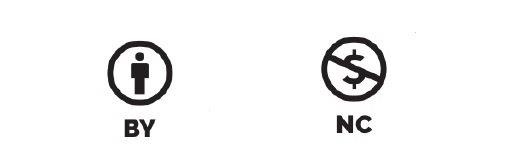 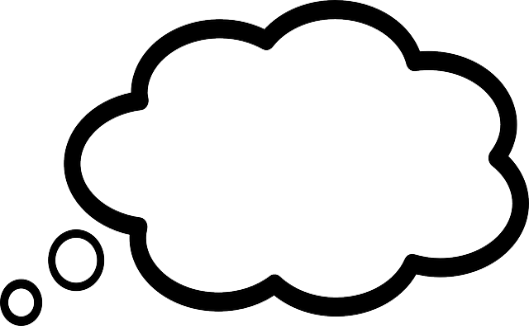 WPROWADZENIE
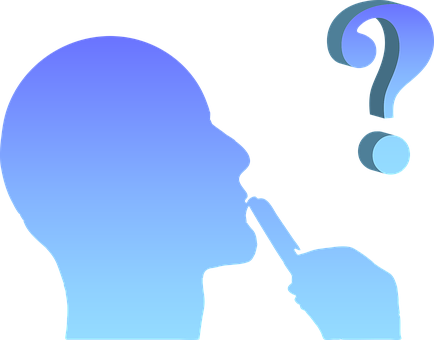 WITAJCIE MŁODZI MATEMATYCY!
DZISIAJ POSTARAMY SIĘ ZAPRZYJAŹNIĆ Z UŁAMKAMI I Z DZIAŁANIAMI NA NICH.Nie wiem, jak Wy, ale ja bardzo lubię działania na ułamkach, bo często zanim się je doda, odejmie, pomnoży lub podzieli,  to najpierw trzeba trochę pokombinować i pogłówkować, a to sprawia mi radość i co najważniejsze jest bardzo potrzebne w życiu każdego człowieka. Będziemy utrwalać tę wiedzę, którą już macie w trochę nietypowy sposób. Waszym zadaniem będzie układanie zadań tekstowych z ułamkami. Można powiedzieć, że będziecie bawić się w autorów zadań matematycznych. 
Łatwo można się domyślić, że zanim sami będziecie ekspertami w zakresie tworzenia zadań, dobrze, abyście trochę poćwiczyli i doszli do wprawy. Zachęcam Was do działania i główkowania
WPROWADZENIE
Za każde dobrze rozwiązane zadanie możecie zdobyć 1 punkt ( czyli w sumie 6 punktów).
Za każde ułożone i poprawnie rozwiązane zadanie możecie zdobyć 2 punkty ( czyli w sumie 12 punktów).
W sumie za Waszą pracę możecie zdobyć 6+12 czyli 18 punktów.
Wasza praca będzie pracą indywidualną. Nauczyciel będzie służył pomocą, ale bardzo ważna jest Wasza aktywność i zaangażowanie. One też będą oceniane w skali od 1 do 3.
Maksymalnie możecie zdobyć 18+3 = 21 punktów.
Zadania i ich rozwiązania zapisujcie w zeszycie przedmiotowym do matematyki.
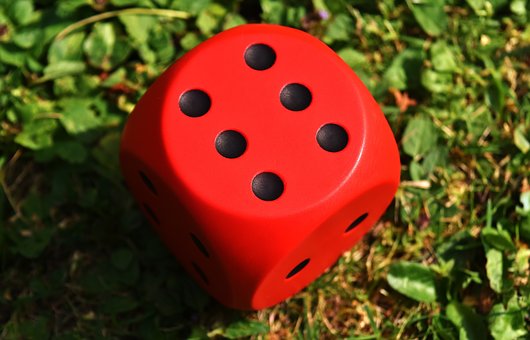 ZADANIE
MOI DRODZY!
WASZYM ZADANIEM BĘDZIE NA POCZĄTKU ROZWIĄZANIE ZADAŃ TEKSTOWYCH Z UŁAMKAMI. JEŻELI DOBRZE PRZEJDZIECIE PRZEZ TEN ETAP, W KOLEJNYM SAMI BĘDZIECIE TAKIE ZADANIA TWORZYĆ.
MAM NADZIEJĘ, ŻE BĘDZIECIE SIĘ DOBRZE BAWIĆ, A PRZY OKAZJI UTRWALICIE WASZĄ WIEDZĘ I STANIECIE SIĘ MISTRZAMI DZIAŁAŃ NA UŁAMKACH.
ZAPRASZAM
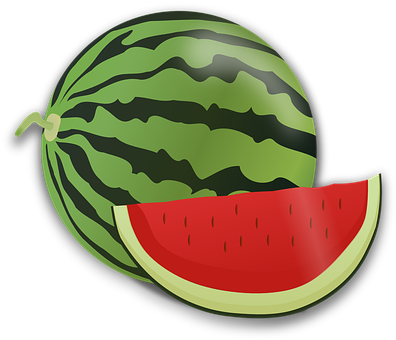 PROCES – LEKCJA I
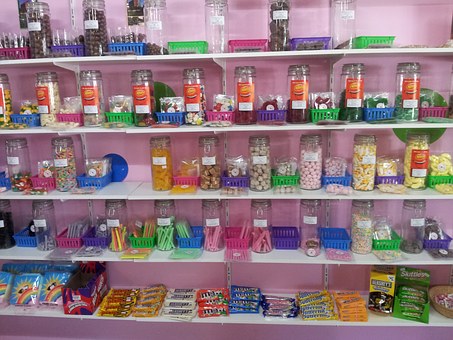 PROCES – LEKCJA I
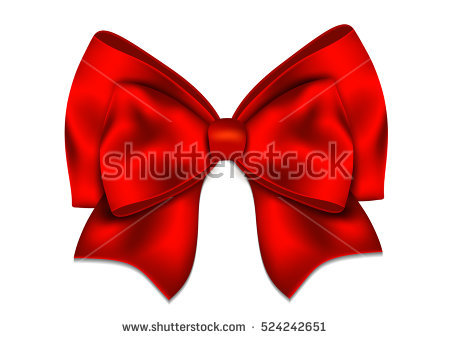 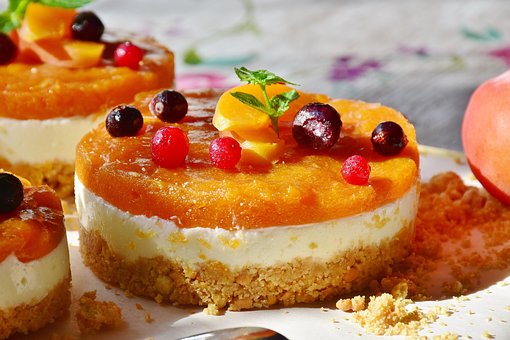 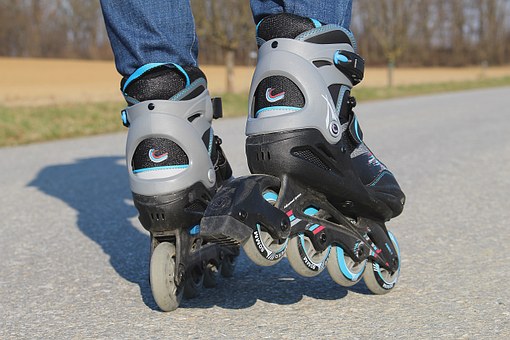 PROCES – LEKCJA I
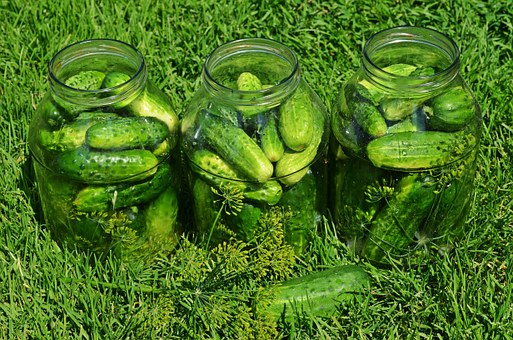 PROCES – LEKCJA II
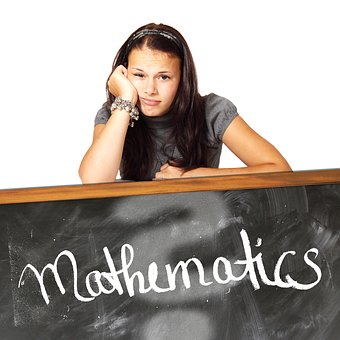 Moi Drodzy!
Jeżeli pomyślnie ukończyliście etap I, zapraszam Was do drugiego, który będzie nieco trudniejszy, ale na pewno dacie radę. W razie problemów możecie zapytać nauczyciela – on z pewnością odpowie na Wasze pytania.
W pierwszym etapie rozwiązaliście 6 zadań. Obejmowały one:
 - dodawanie i odejmowanie ułamków o jednakowych mianownikach ( 2 zadania),
 - dodawanie i odejmowanie ułamków o różnych mianownikach ( 2 zadania),
 - mnożenie i dzielenie ułamków ( 2 zadania).
Waszym zadaniem będzie ułożenie kolejnych 6 zadań. Pamiętajcie, jakie działania na ułamkach powinny one obejmować. Będziecie korzystać z pomocniczych ilustracji, które po części narzucą Wam treść zadania.
Po ułożeniu zadania należy je poprawnie rozwiązać.
PROCES – LEKCJA II
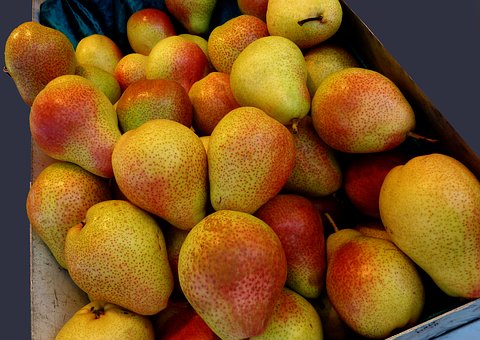 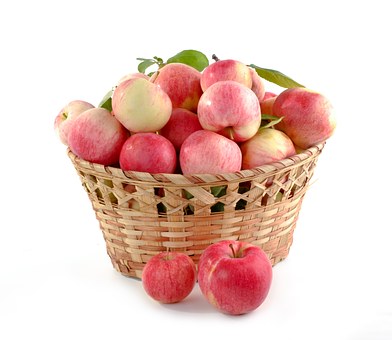 PROCES – LEKCJA II
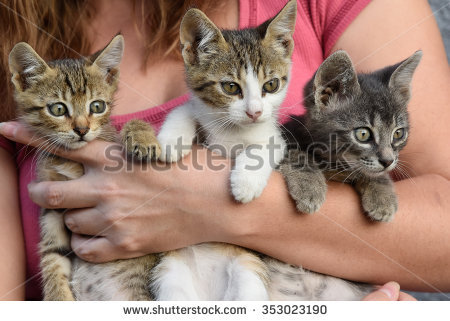 PROCES – LEKCJA II
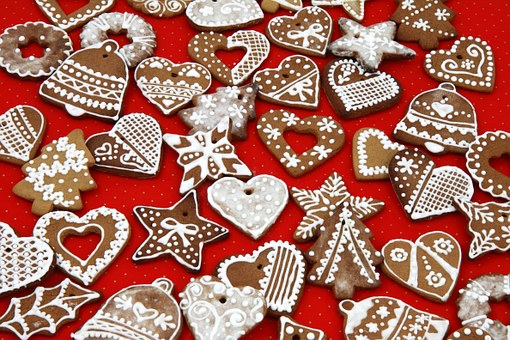 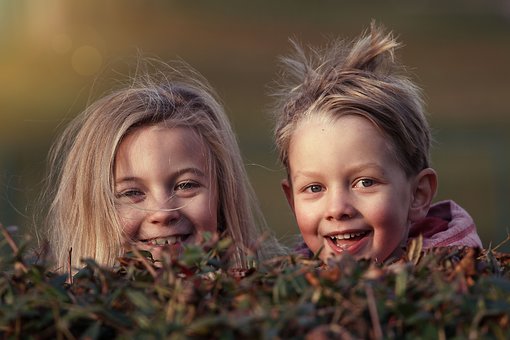 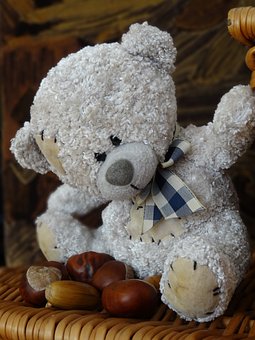 PROCES – LEKCJA II
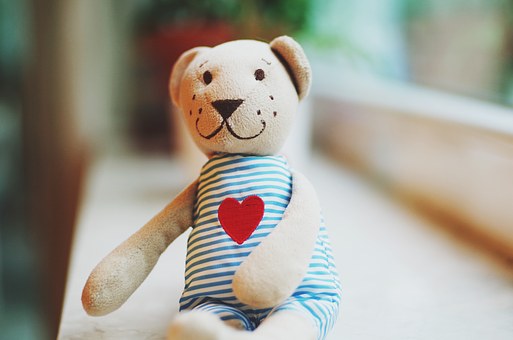 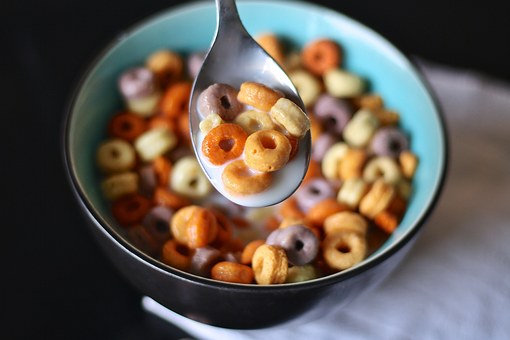 PROCES – LEKCJA II
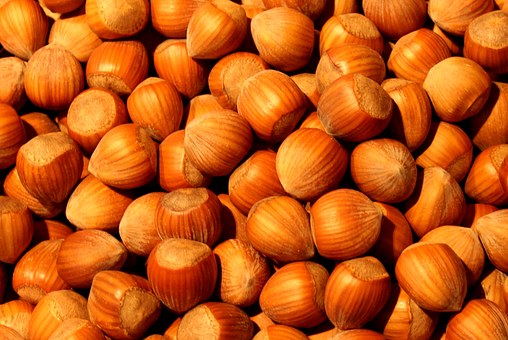 PROCES – LEKCJA III
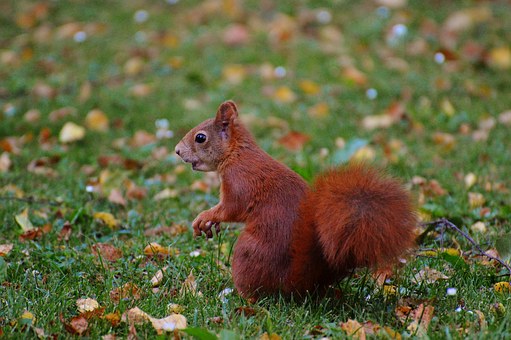 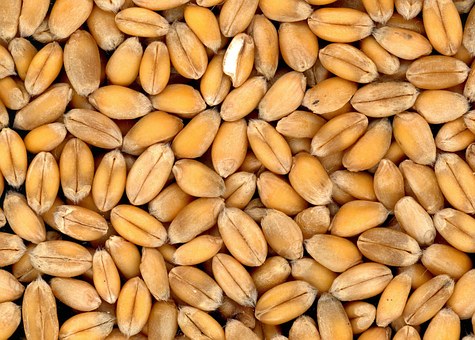 PROCES – LEKCJA III
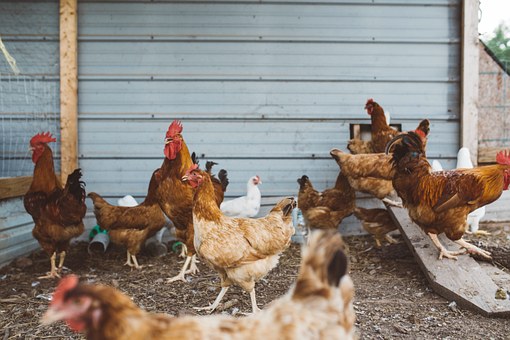 ŹRÓDŁA
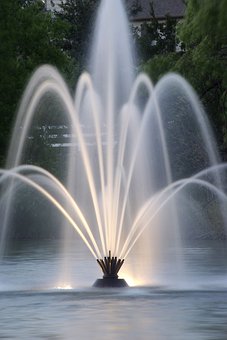 1. http://matematyka.pisz.pl/strona/1337.html
2.http://matematyka.opracowania.pl/gimnazjum/dzia%C5%82ania_na_u%C5%82amkach_zwyk%C5%82ych/
3. http://www.matmana6.pl/tablice_matematyczne/liceum/liczby_rzeczywiste/4-dzialania_na_ułamkach
4. http://eszkola.pl/matematyka/ulamki-zwykle-4188.html
5. Podręczniki szkolne obowiązujące w danej klasie.
6. Zeszyt przedmiotowy.
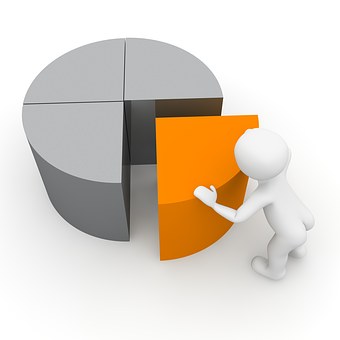 EWALUACJA
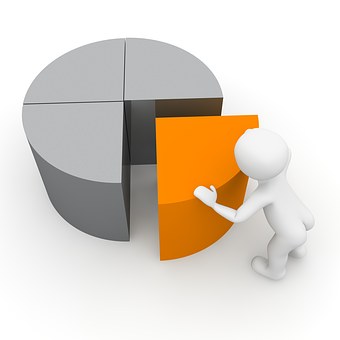 EWALUACJA
KONKLUZJA
Mam nadzieję, że praca z tym projektem była dla Was ciekawa i nie sprawiła Wam zbyt wiele problemów.
Mogliście potrenować działania na ułamkach zwykłych w zadaniach, które zawierały praktyczne sytuacje życiowe ( zakupy, spożywanie produktów żywnościowych…)
Zobaczyliście, że ułamki mają praktyczne wykorzystanie w życiu i że wcale nie są takie trudne.
A może wcale nie było łatwo wymyślać zadania matematyczne, bo przecież na co dzień tego nie robicie.
Możecie podzielić się z nauczycielem i  kolegami Waszymi wrażeniami – co było ciekawe, co było łatwe, a co sprawiło Wam problem?
Myślę, że projekt pozwolił Wam również na samodzielną pracę – może dla niektórych z Was było to ułatwienie, a może inni lubią pracować w grupie. Co o tym sądzicie?
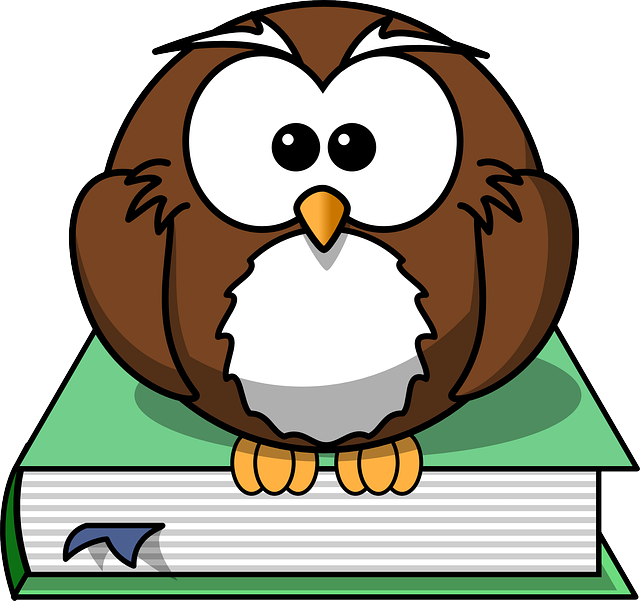 PORADNIK DLA NAUCZYCIELA
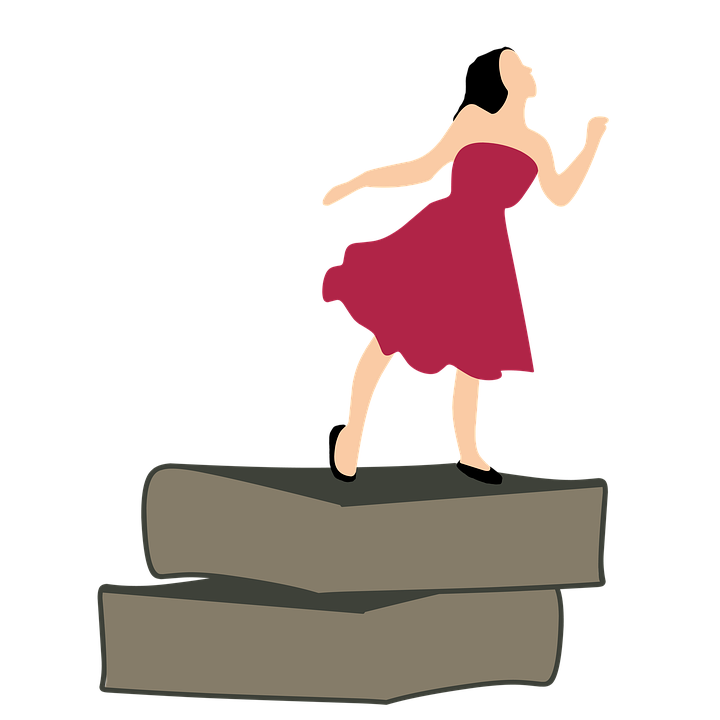 Projekt stawia na indywidualną pracę ucznia. W przypadku, gdy poziom możliwości u poszczególnych osób w klasie jest bardzo zróżnicowany, nauczyciel powinien zmodyfikować wymagania i ocenianie ( dostosować do poziomu poszczególnych uczniów, mając na uwadze fakt, że ocena ma działanie terapeutyczno-motywujące).
 Uczniowie mogą dokonywać zapisów w zeszycie, ale alternatywą jest zapis na komputerze ( może to uatrakcyjnić pracę)
 Etap drugi daje dużą dowolność w tworzeniu zadań ( zależy to od interpretacji podanych ułamków i ilustracji). W efekcie mogą powstać bardzo różne treściowo zadania.
 Jeżeli chodzi o ocenę zaangażowania w pracę ( w tym samodzielność wykonywanych czynności) nauczyciel powinien brać pod uwagę możliwości uczniów i w razie potrzeby dostosować do niej punktację. Nauczyciel zna klasę, więc z pewnością będzie umiał dokonać dobrego rozeznania w tym obszarze.
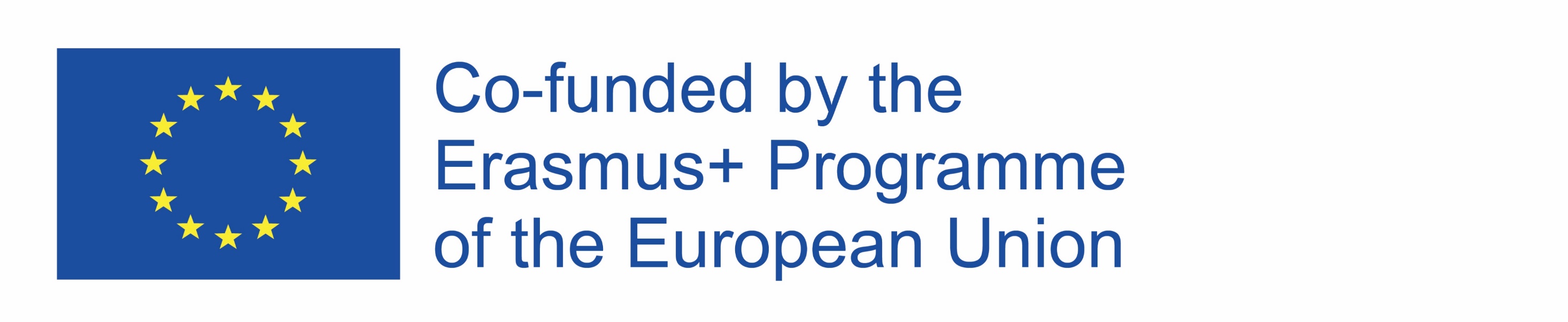 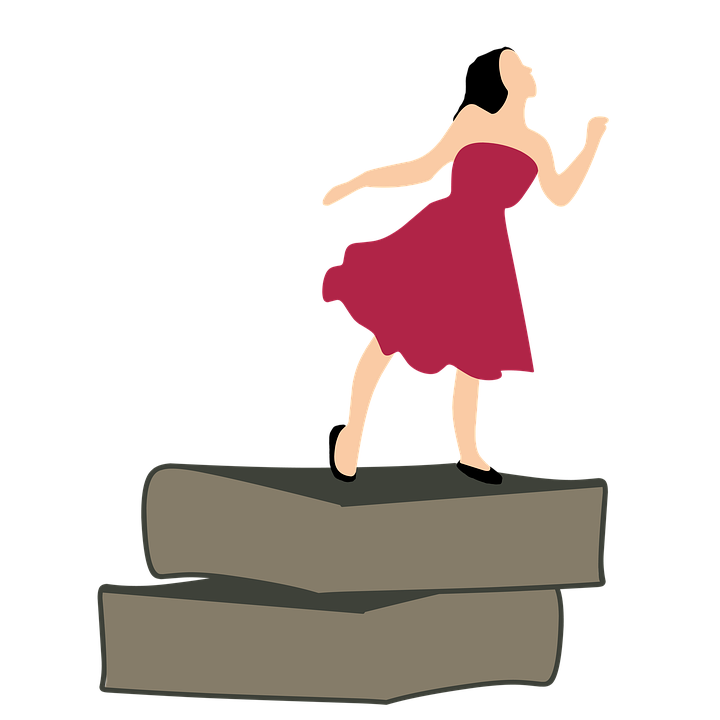 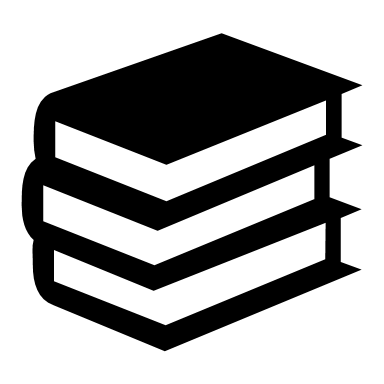 PORADNIK DLA NAUCZYCIELA
W przypadku, gdy któryś z uczniów bardzo szybko wykonał przewidziane zadania, można mu zaproponować dodatkową pracę ( np. układanie zadań tekstowych bez wspomagania ilustracją i zapisanymi ułamkami). Może to być ciekawe i rozwijające
Inną alternatywą dla lepszych uczniów może być zachęcanie do pomocy tym „słabszym”. Ma to dobre walory wychowawcze i terapeutyczne dla obu stron.
Również rozłożenie realizacji projektu w czasie może ulec modyfikacji, jeżeli tak uzna nauczyciel prowadzący.
Wprowadzeniem do projektu mogą być zajęcia powtórkowe w zakresie działania na ułamkach zwykłych.
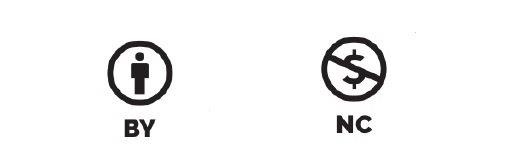